Power School Seating Charts
How to create a seating chart template
PowerSchool home page
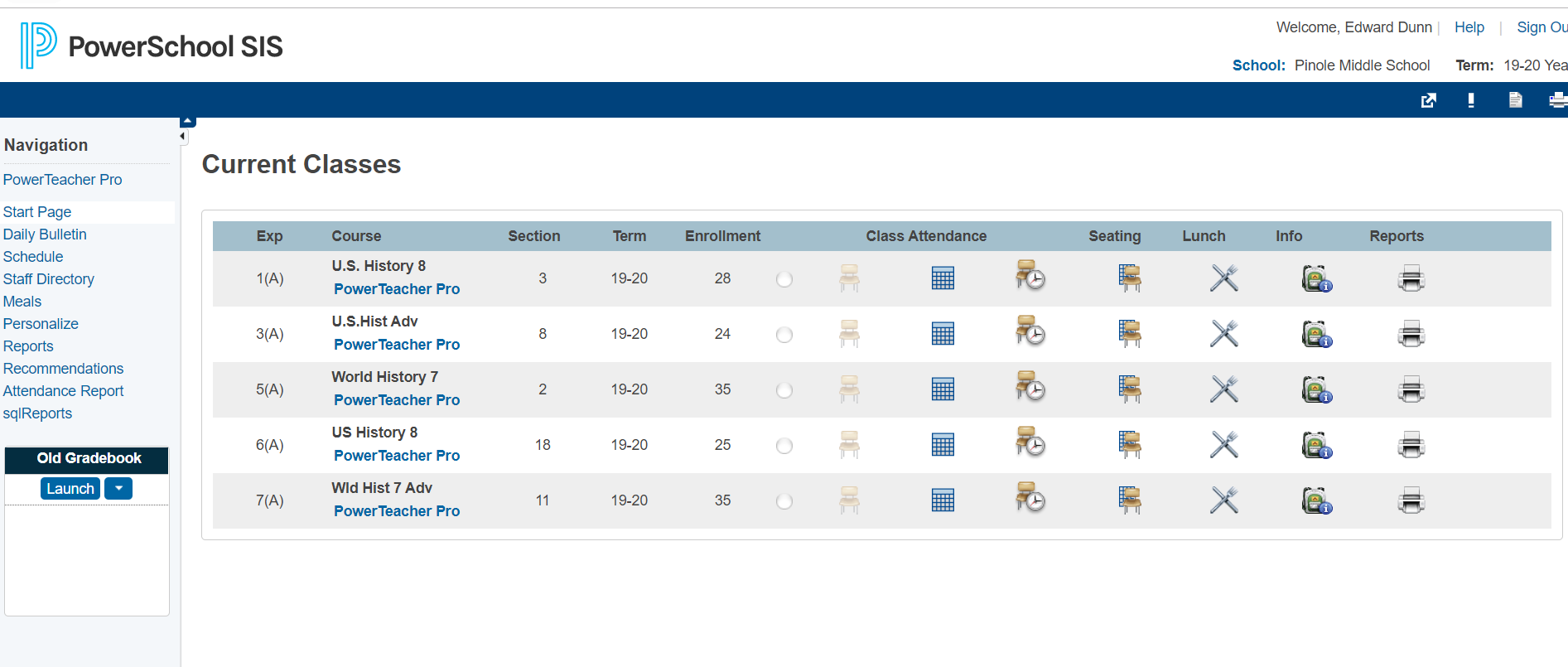 [Speaker Notes: Start at the PowerSchool home page]
PowerSchool home page
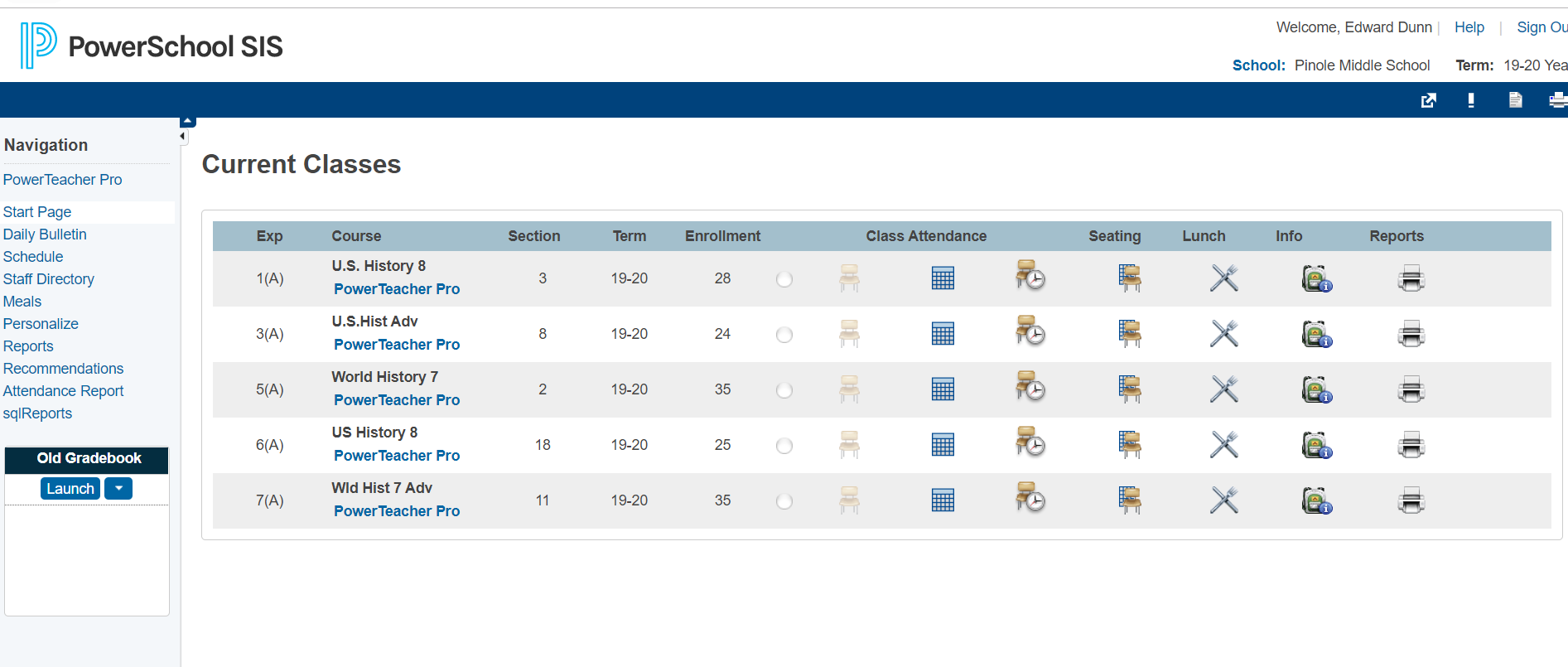 Pick new layout
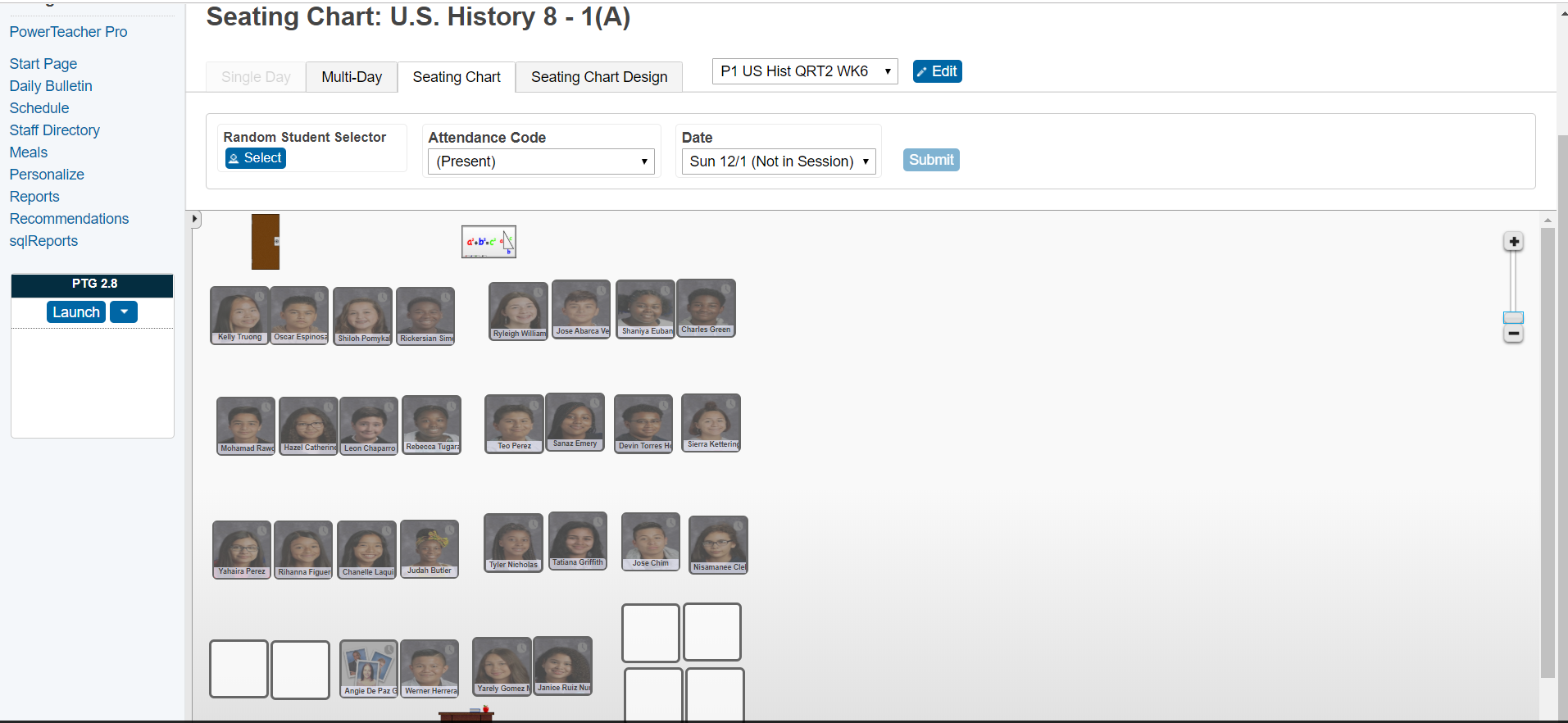 [Speaker Notes: Go to the dropdown menu and click to new layout]
Pick source
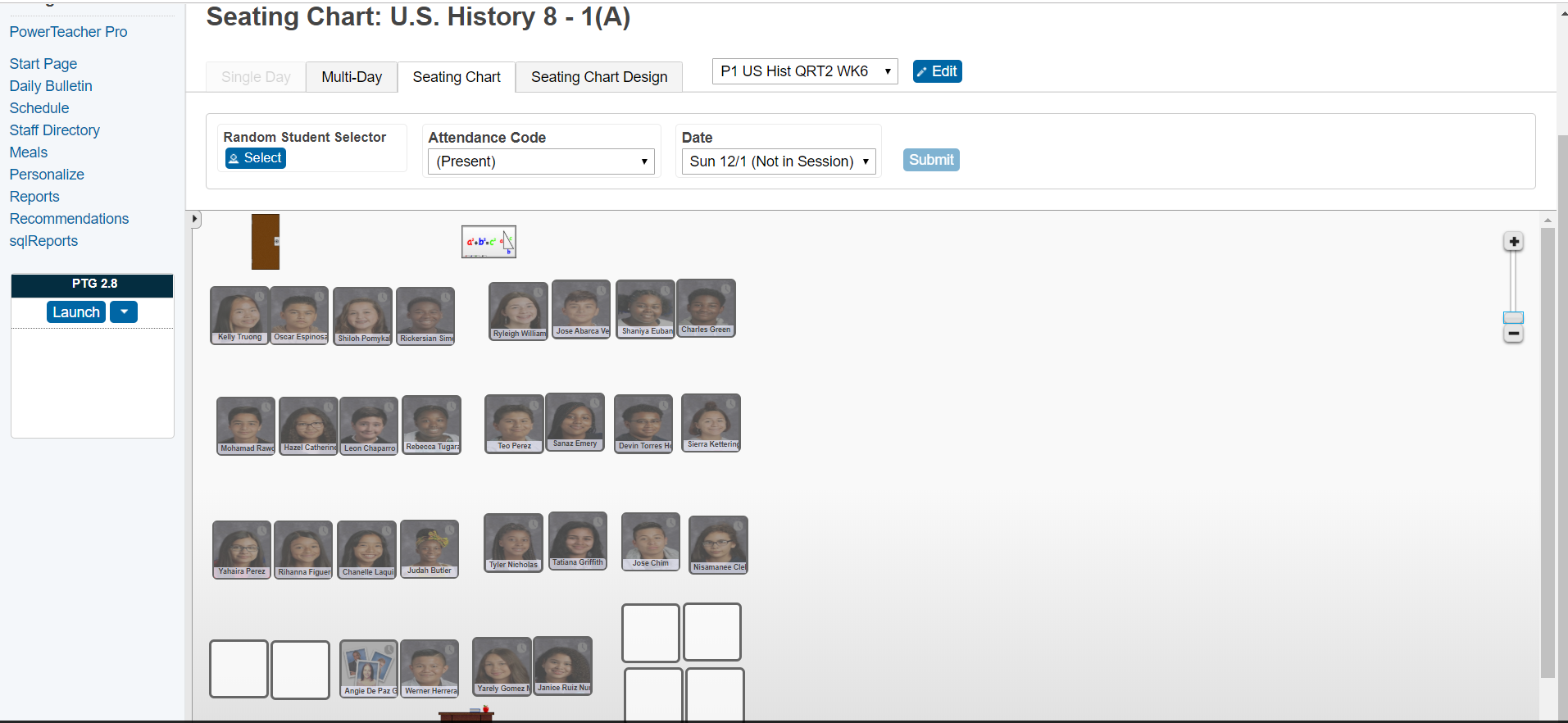 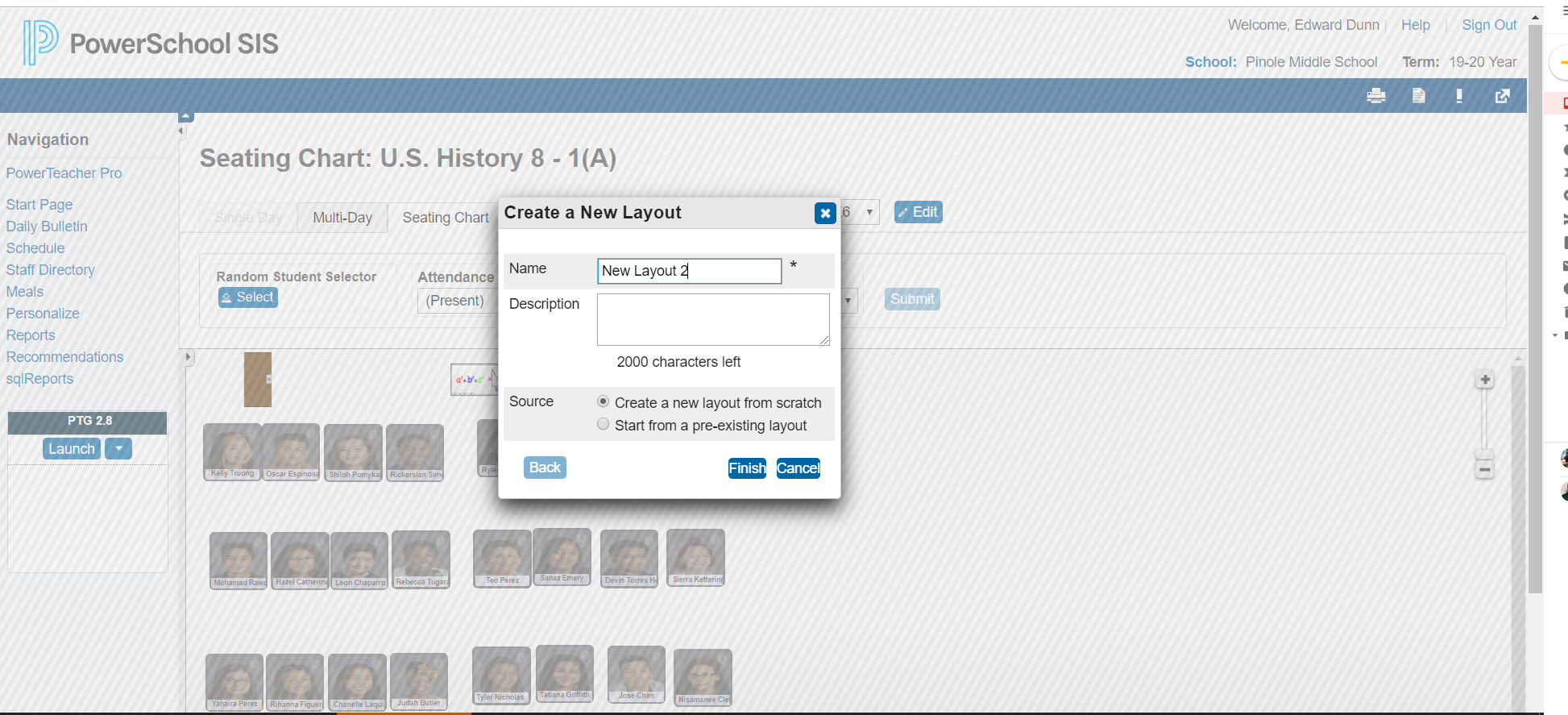 Create the template
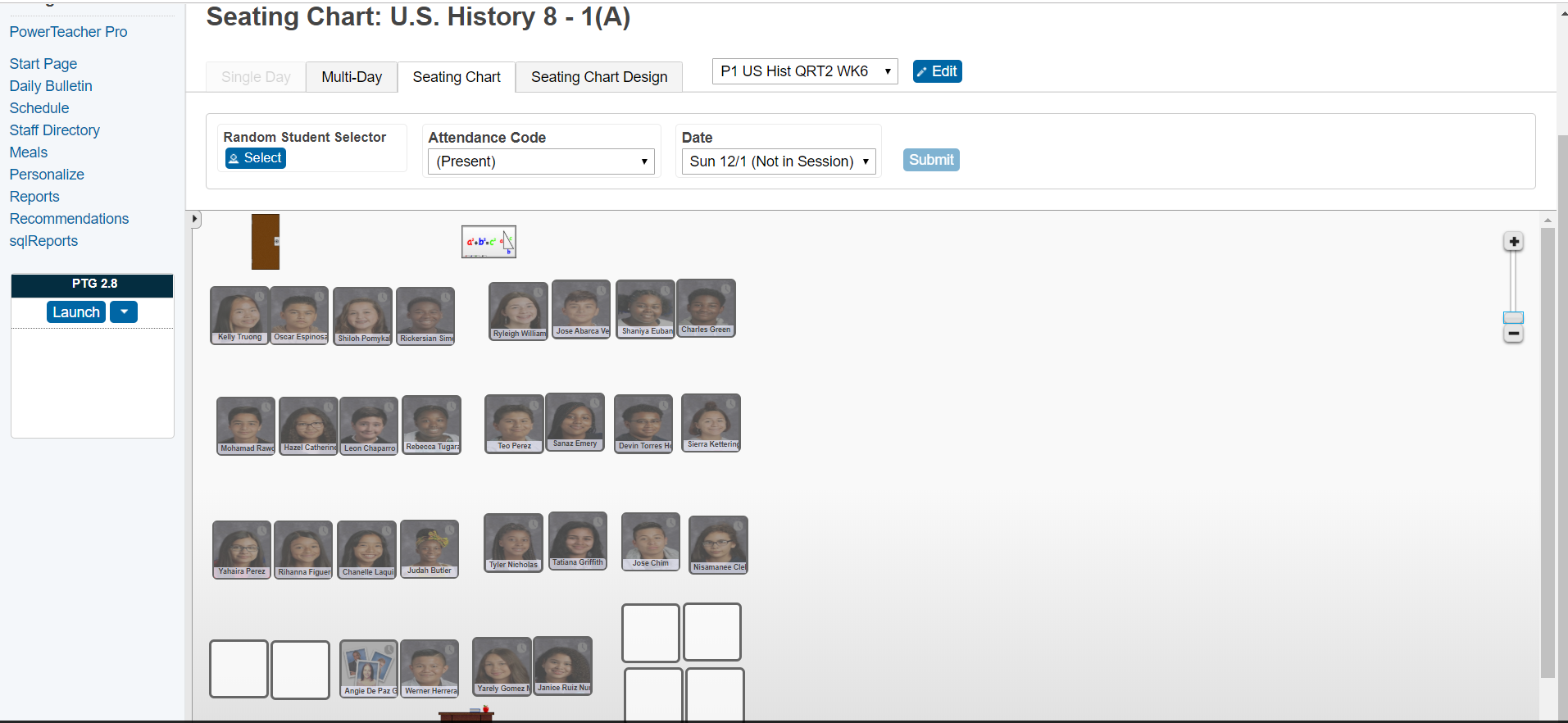 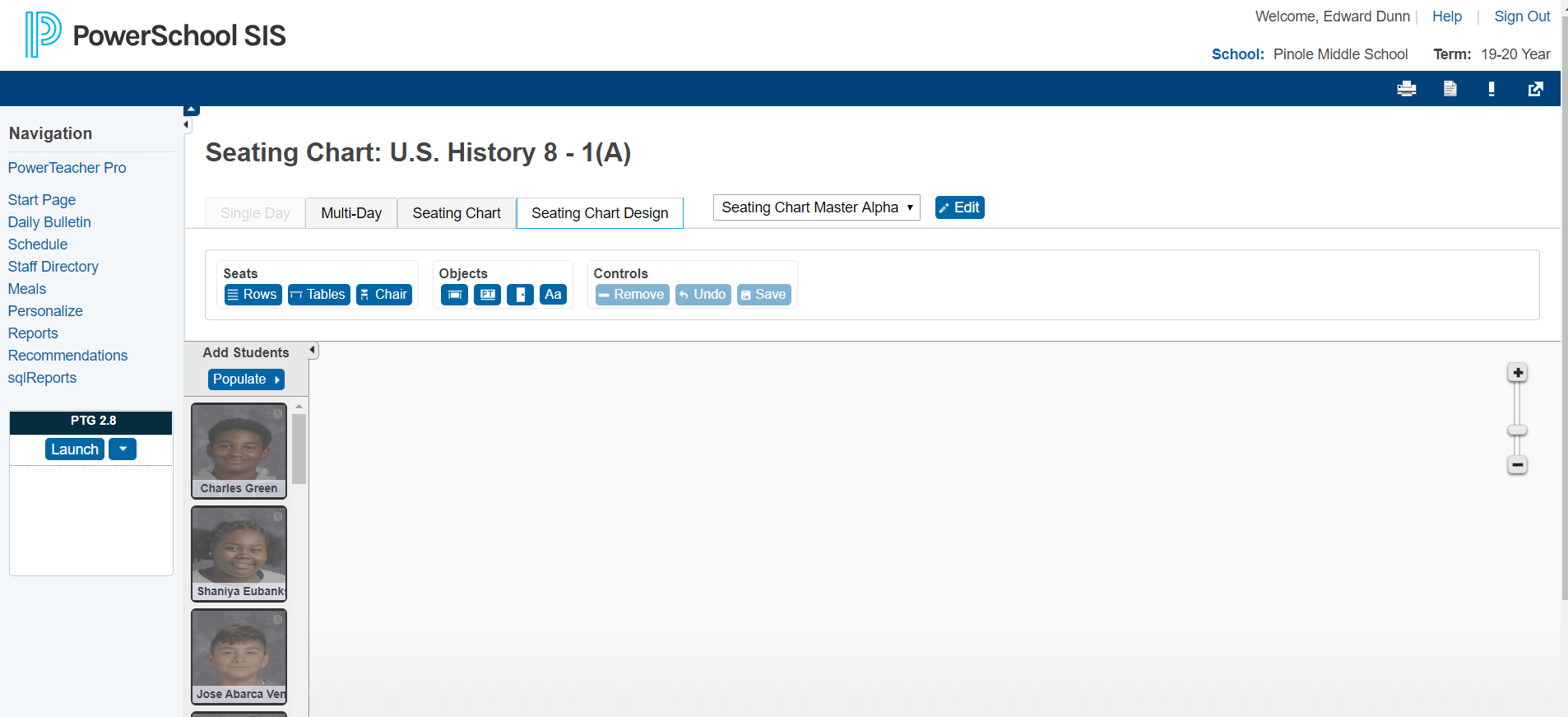 Pick add rows of chairs
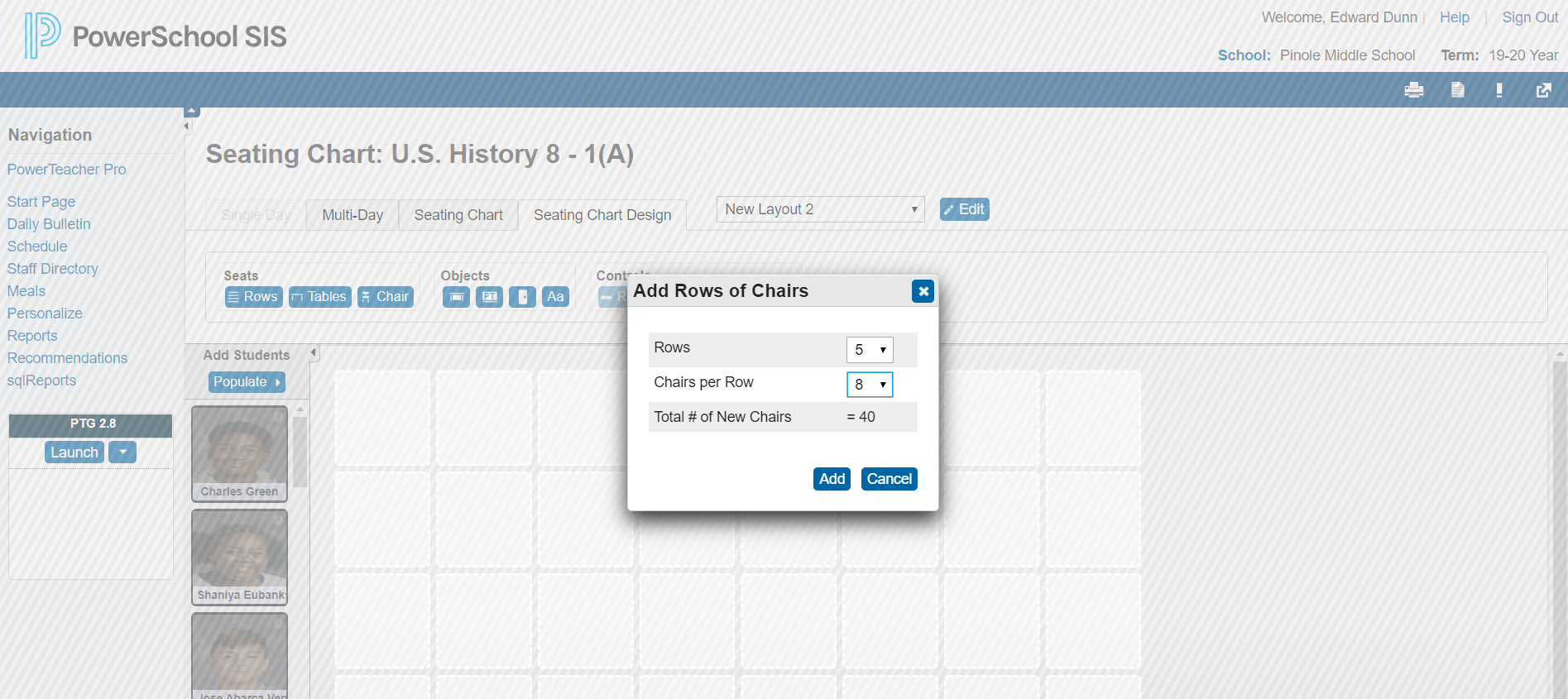 [Speaker Notes: This is the best way to create a template then you can adjust it]
Now to populate
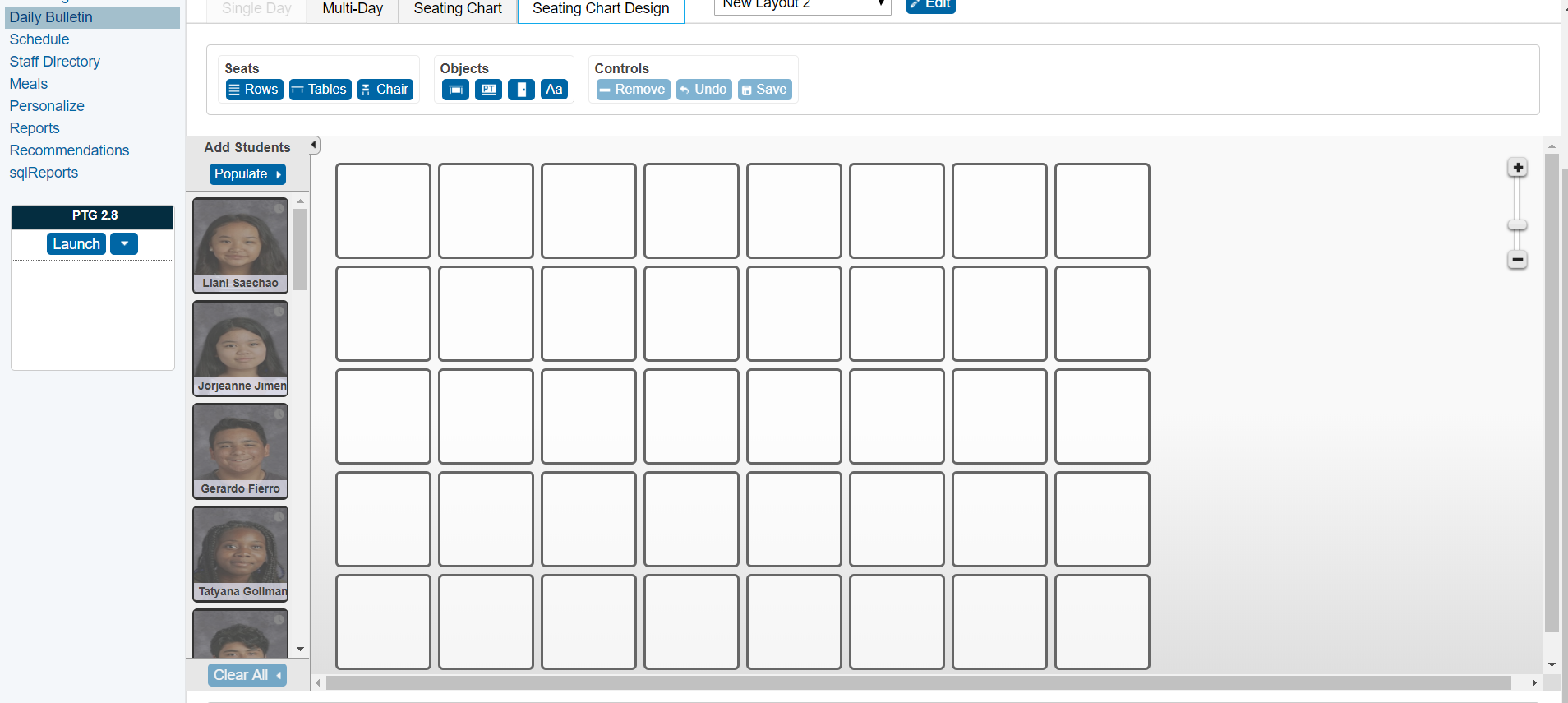 [Speaker Notes: This is the best way to create a template then you can adjust it]
Now to populate
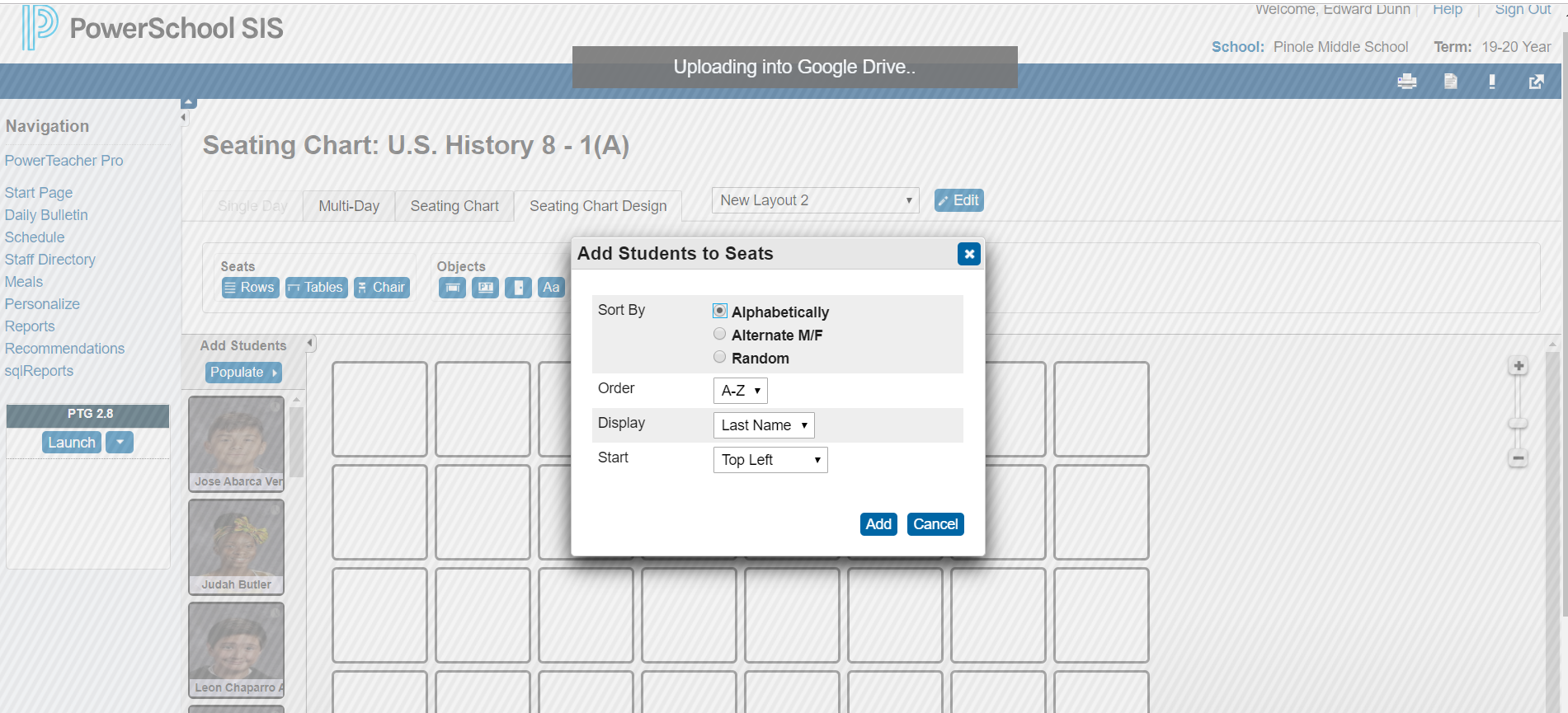 [Speaker Notes: This is the best way to create a template then you can adjust it]
5 X 8 template
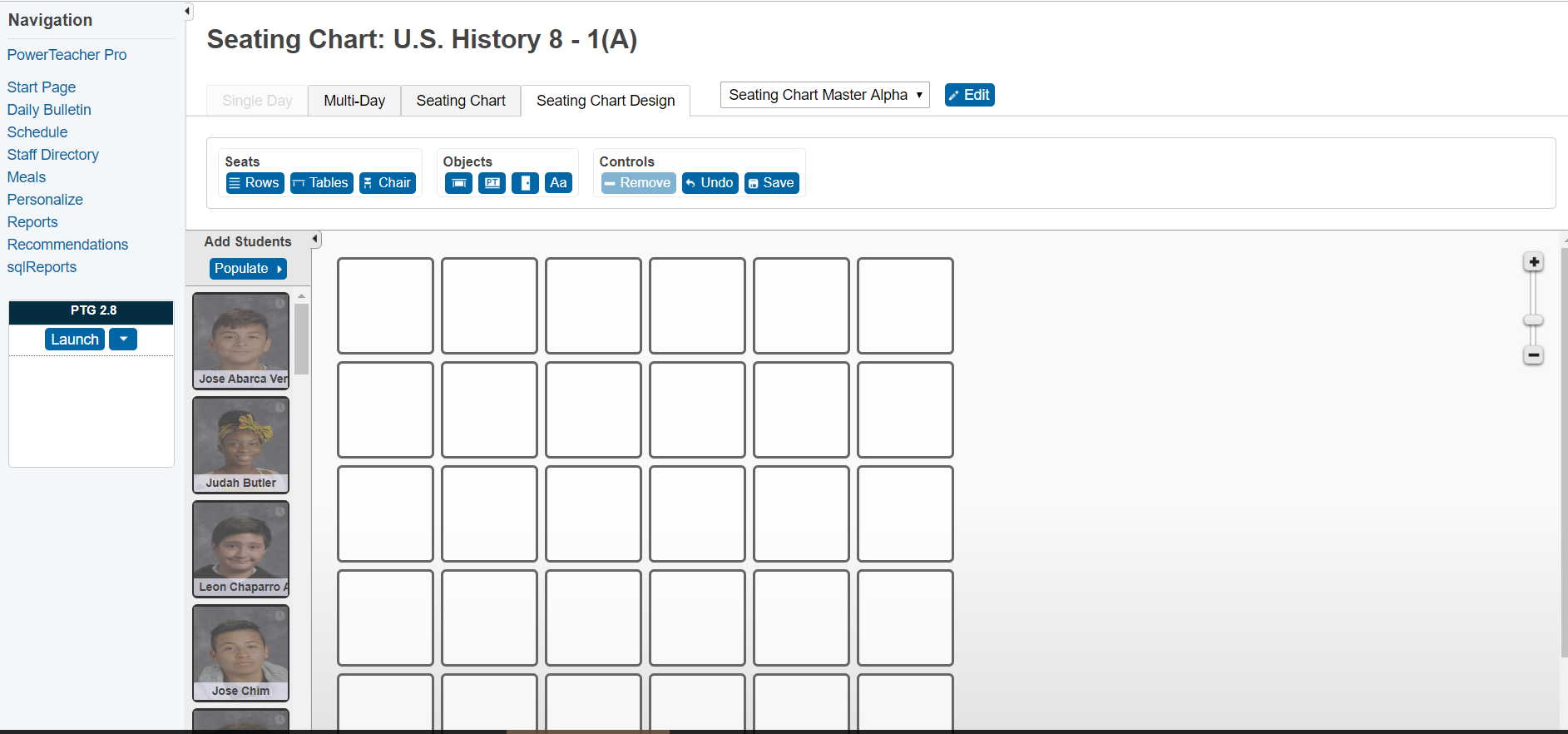 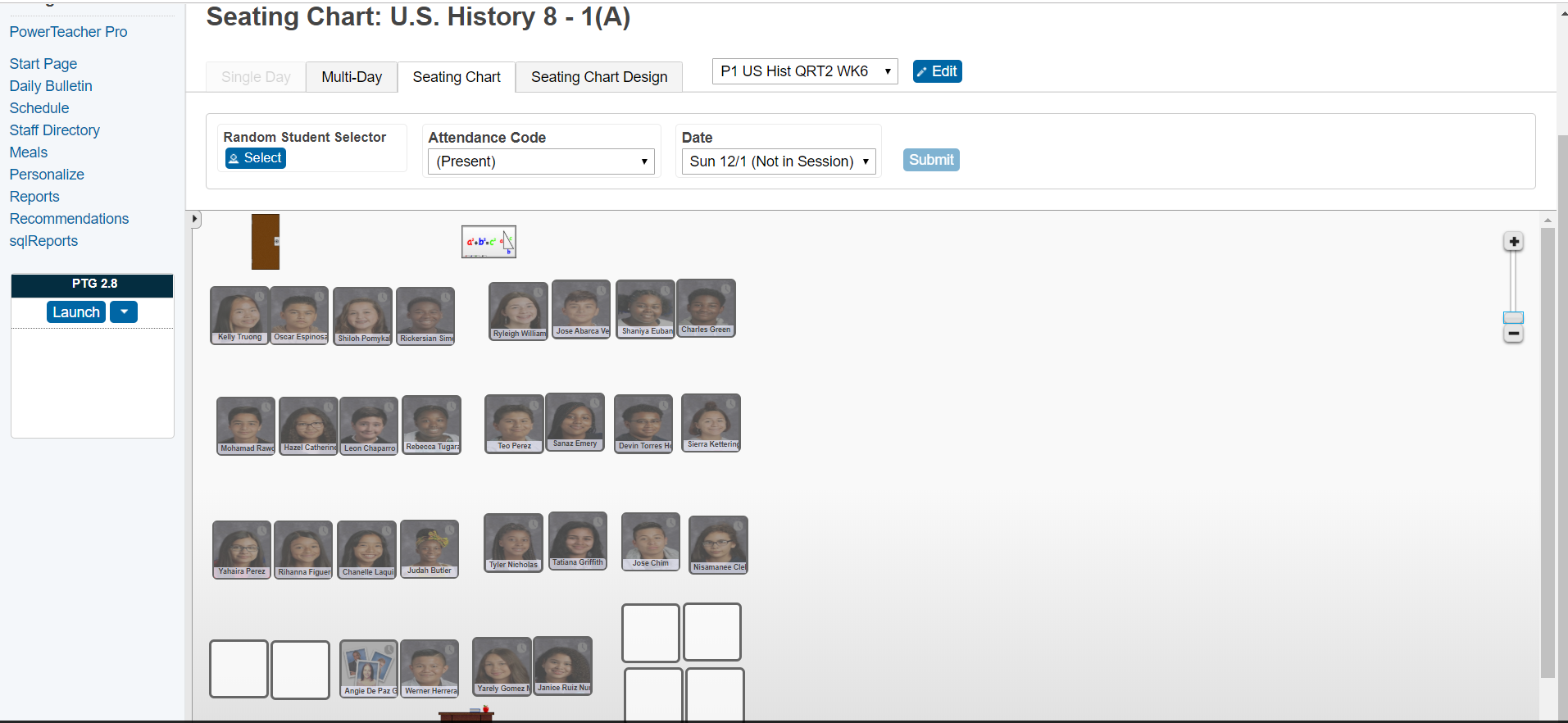 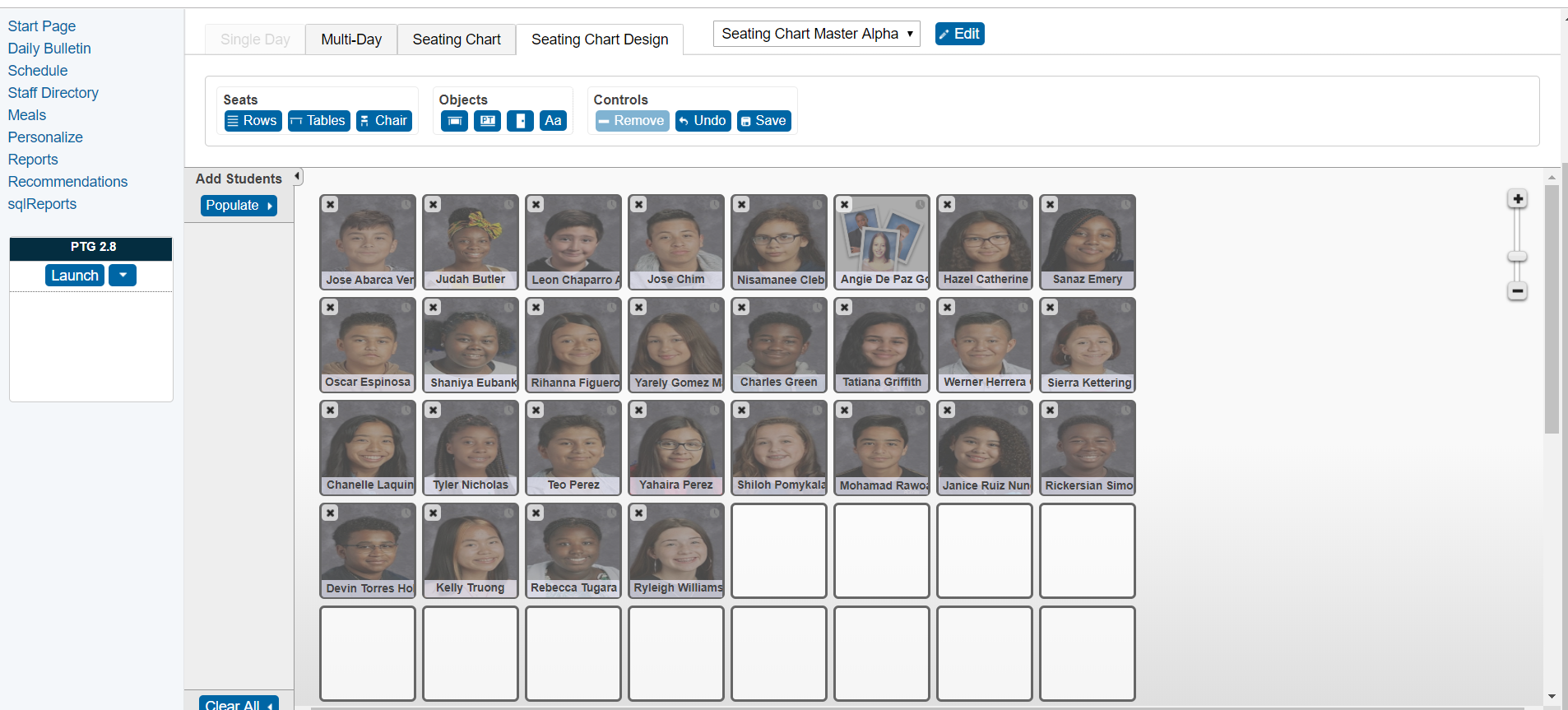 6 X 5 template
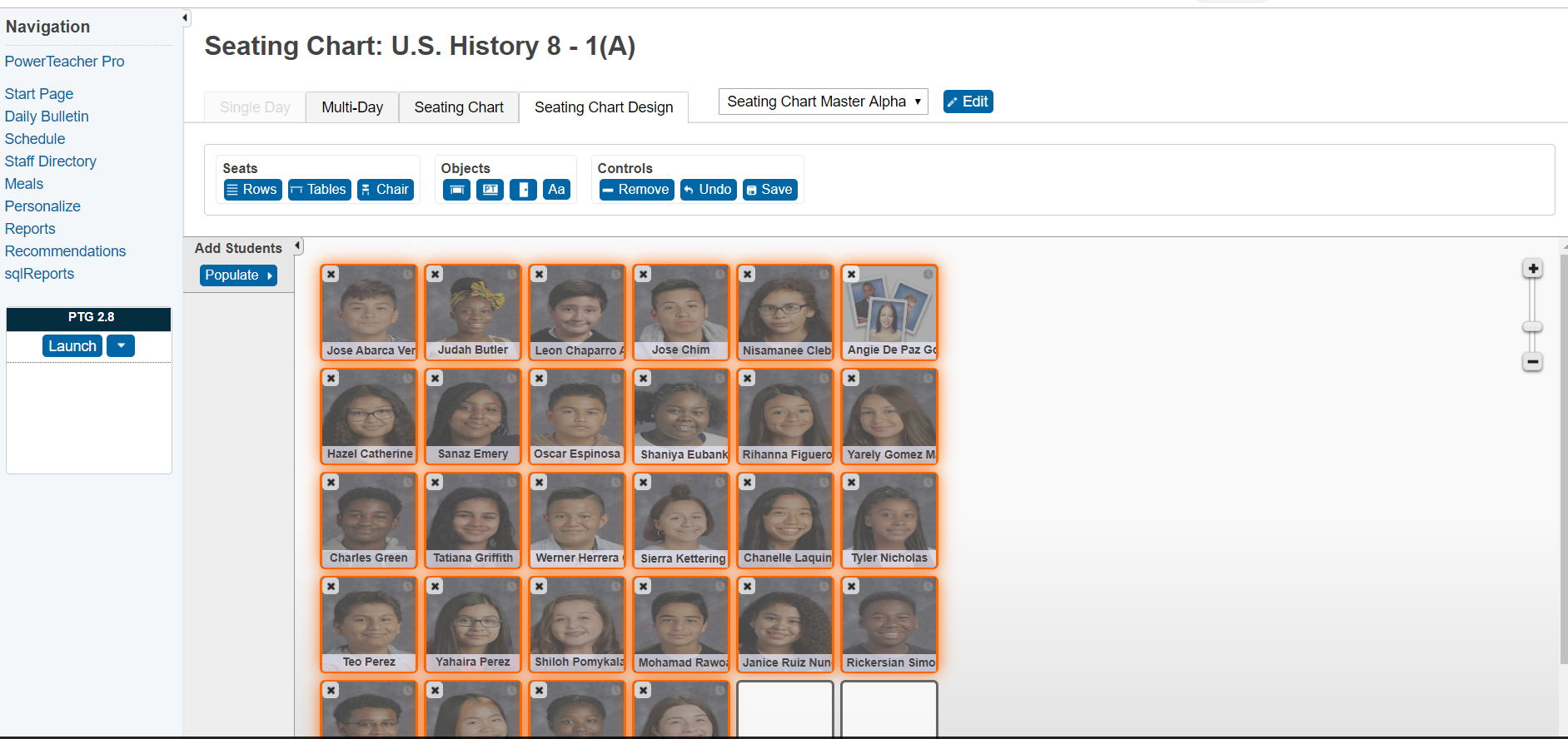 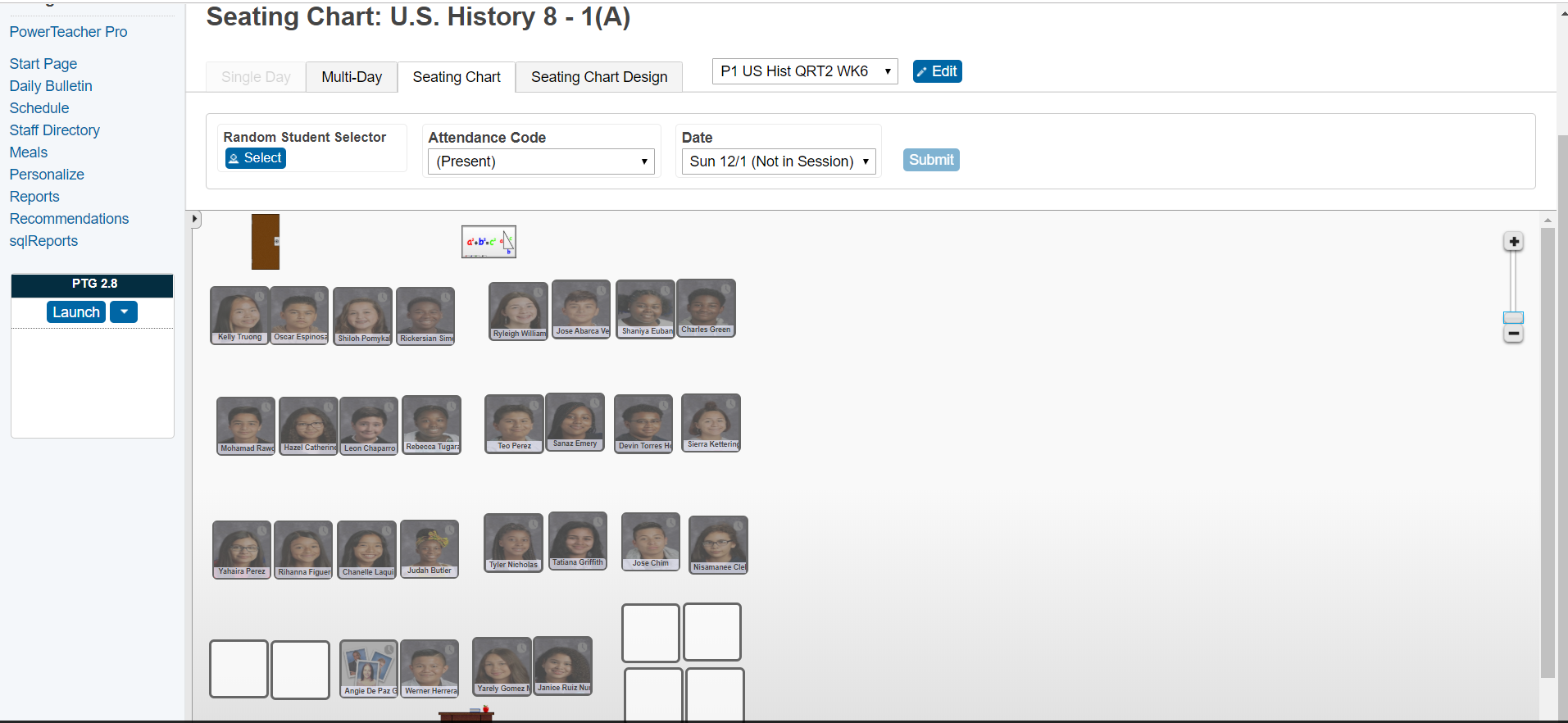 Do not forget to save
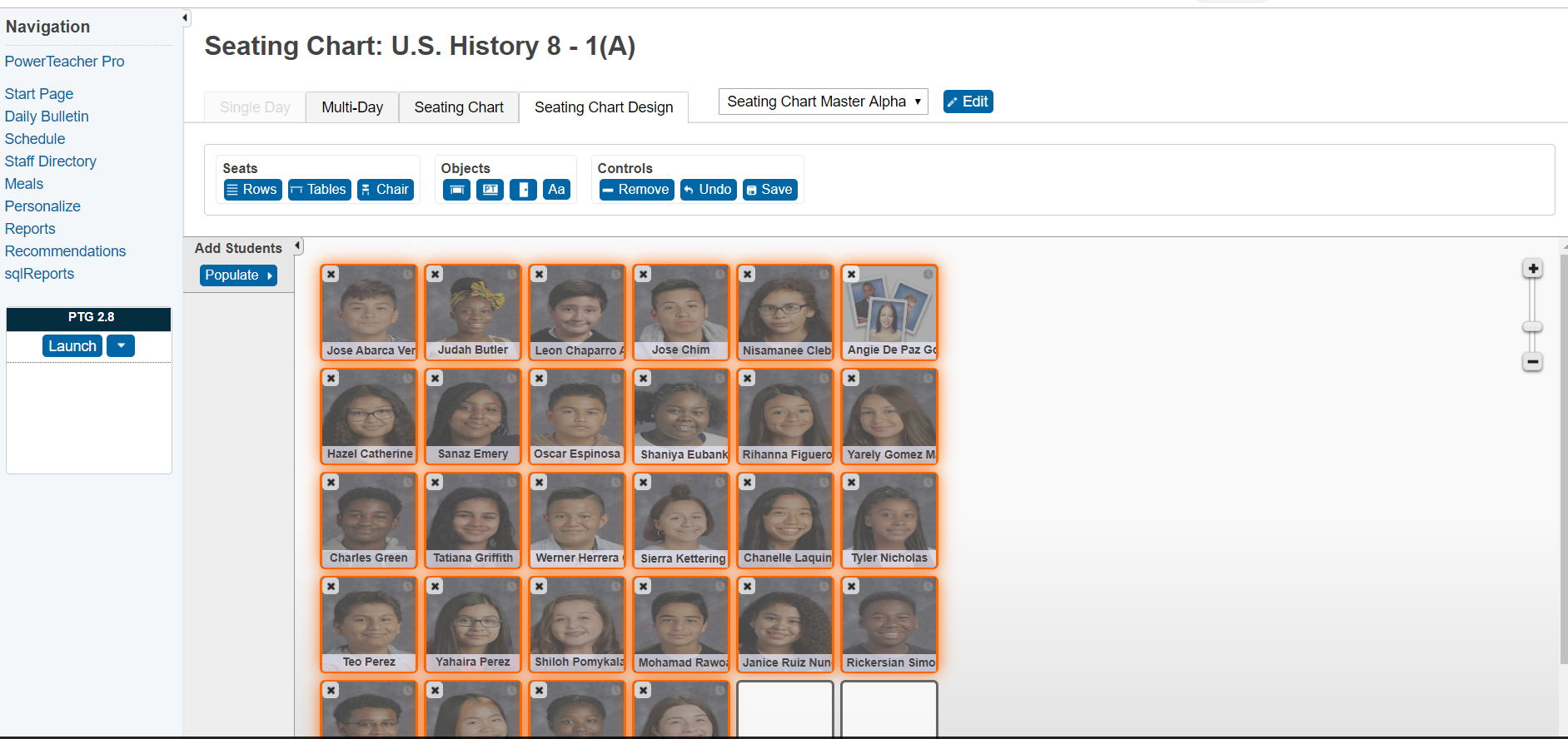 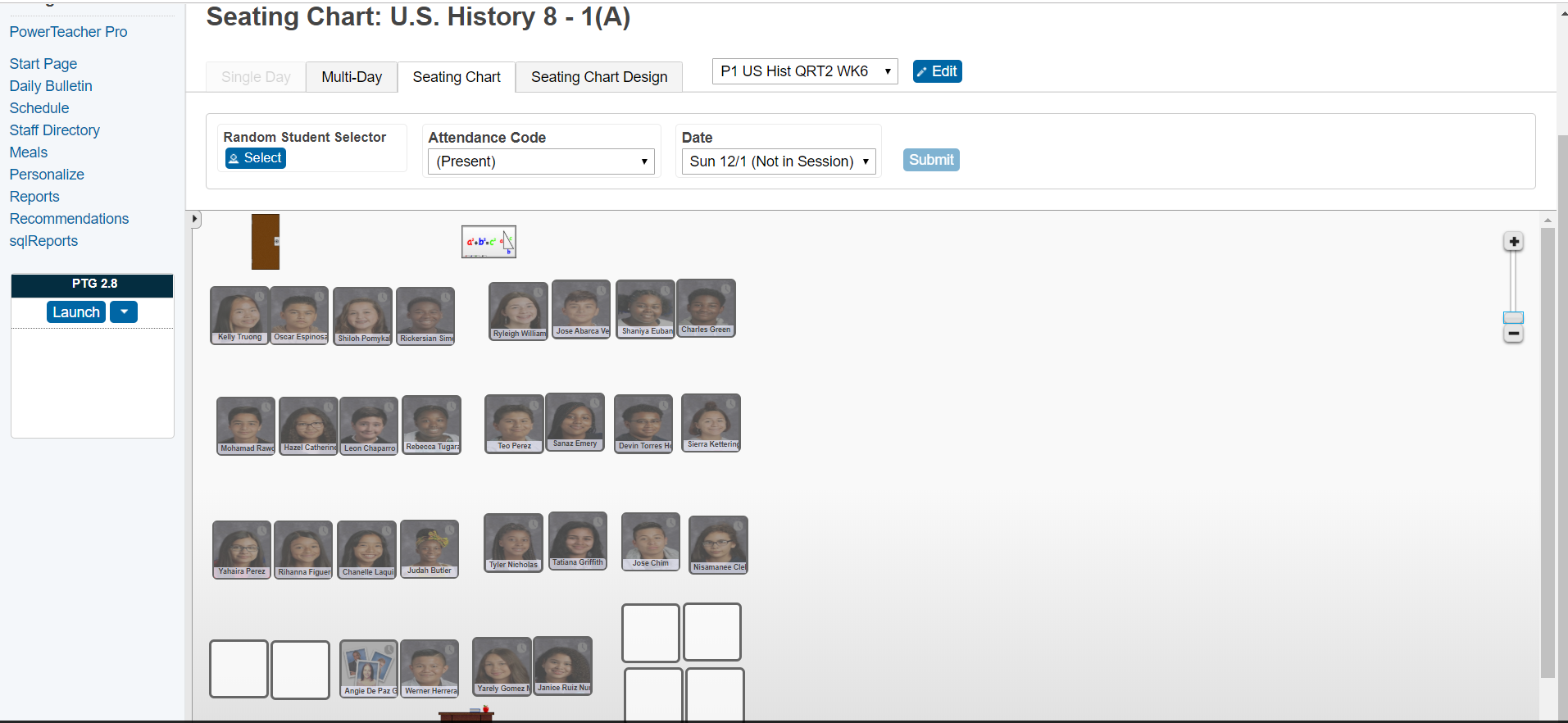 Go to the next period
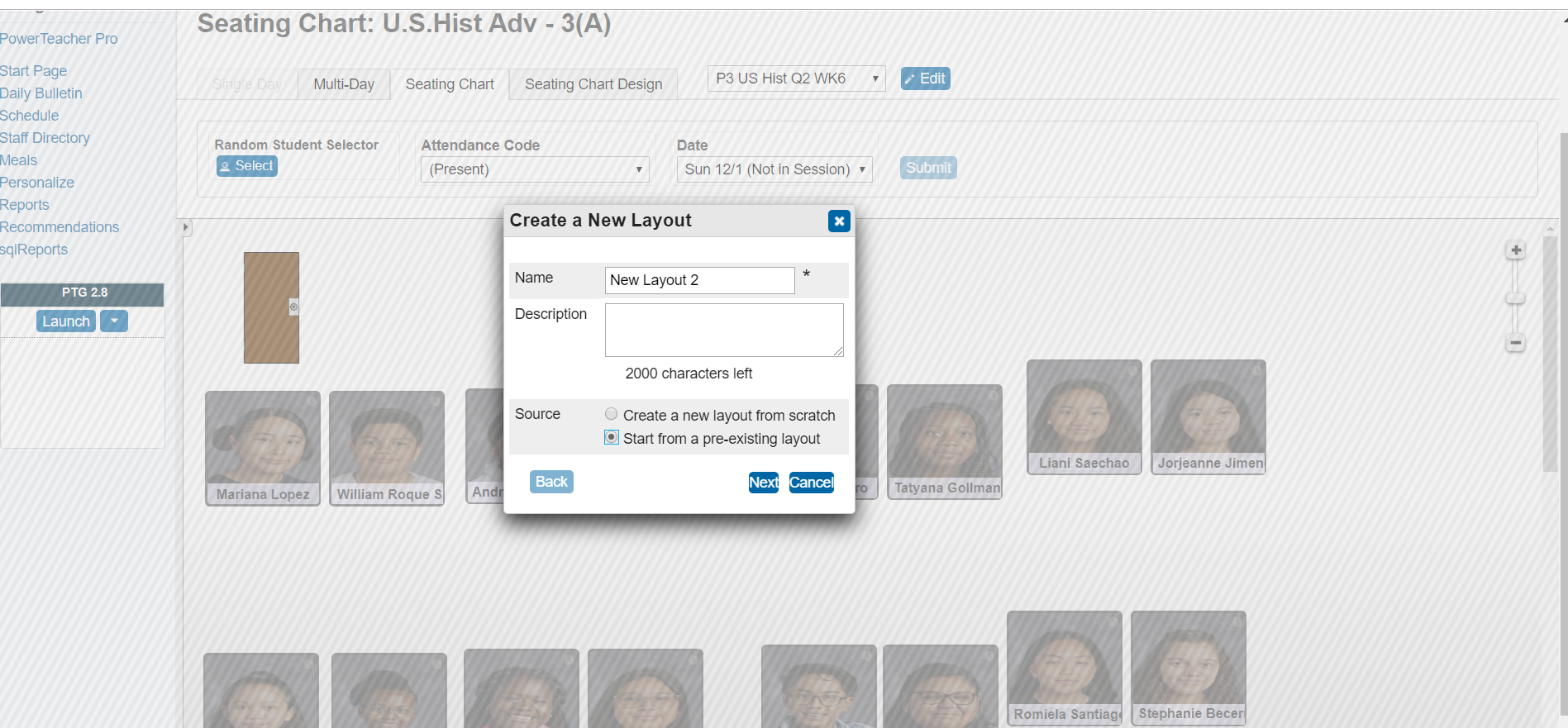 Pick the seating chart master from Period 1
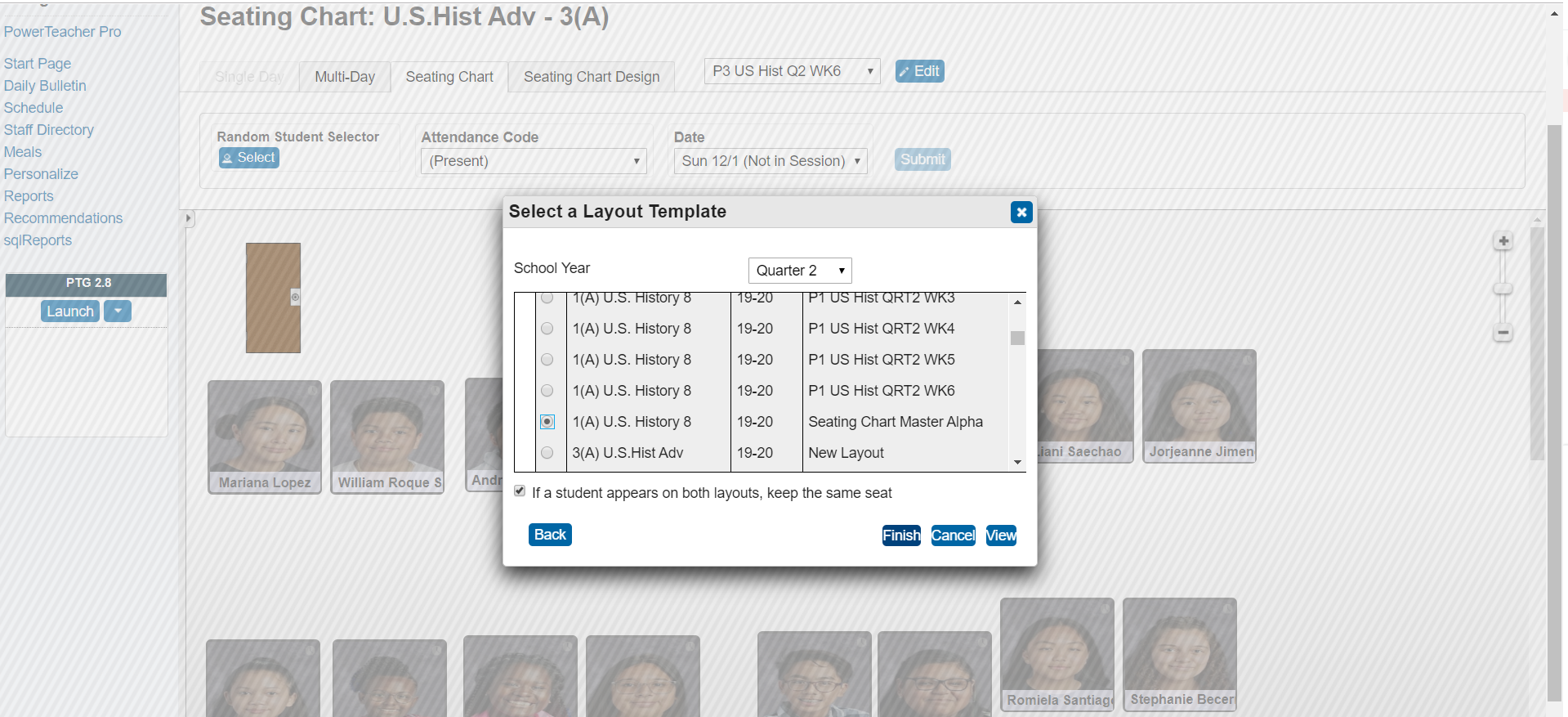 Now you are ready
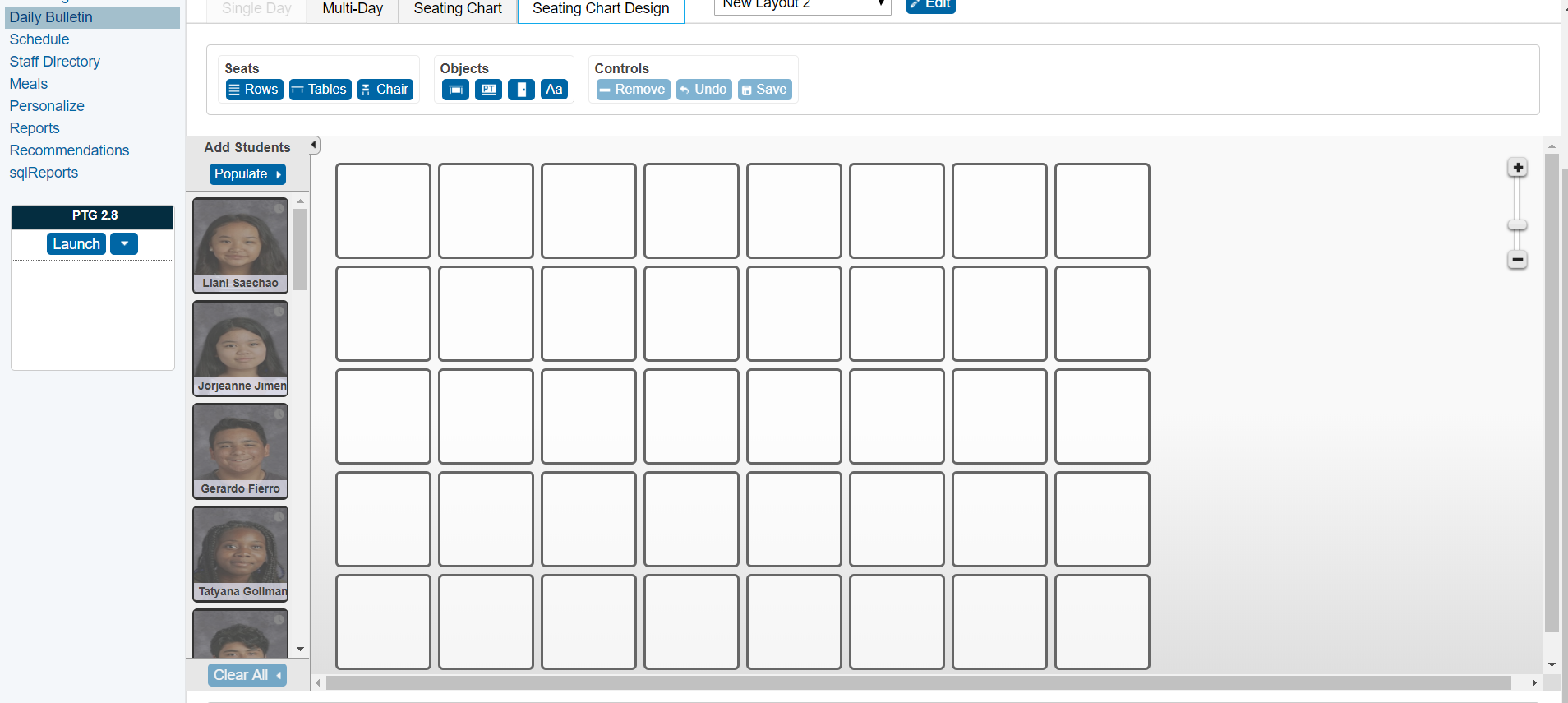 Populate alphabetically
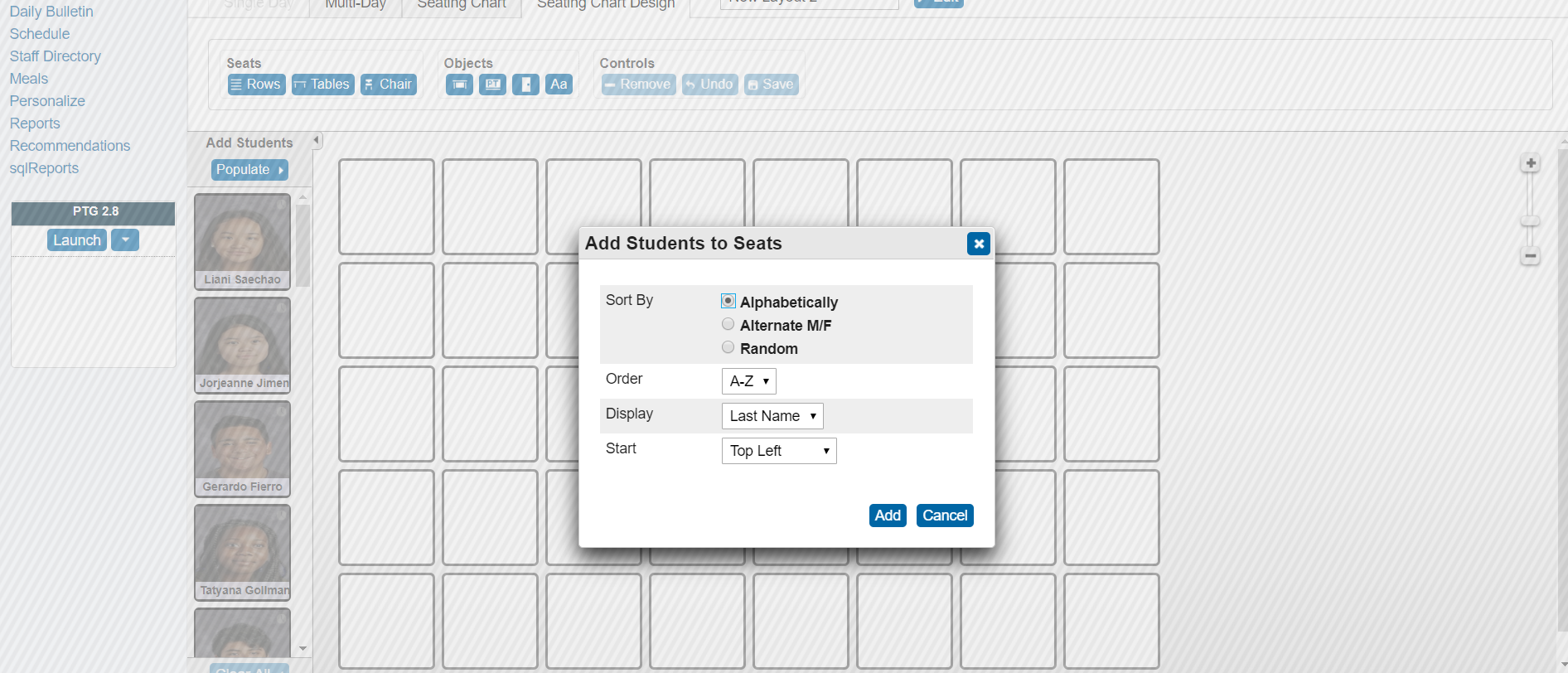 Here is the new set
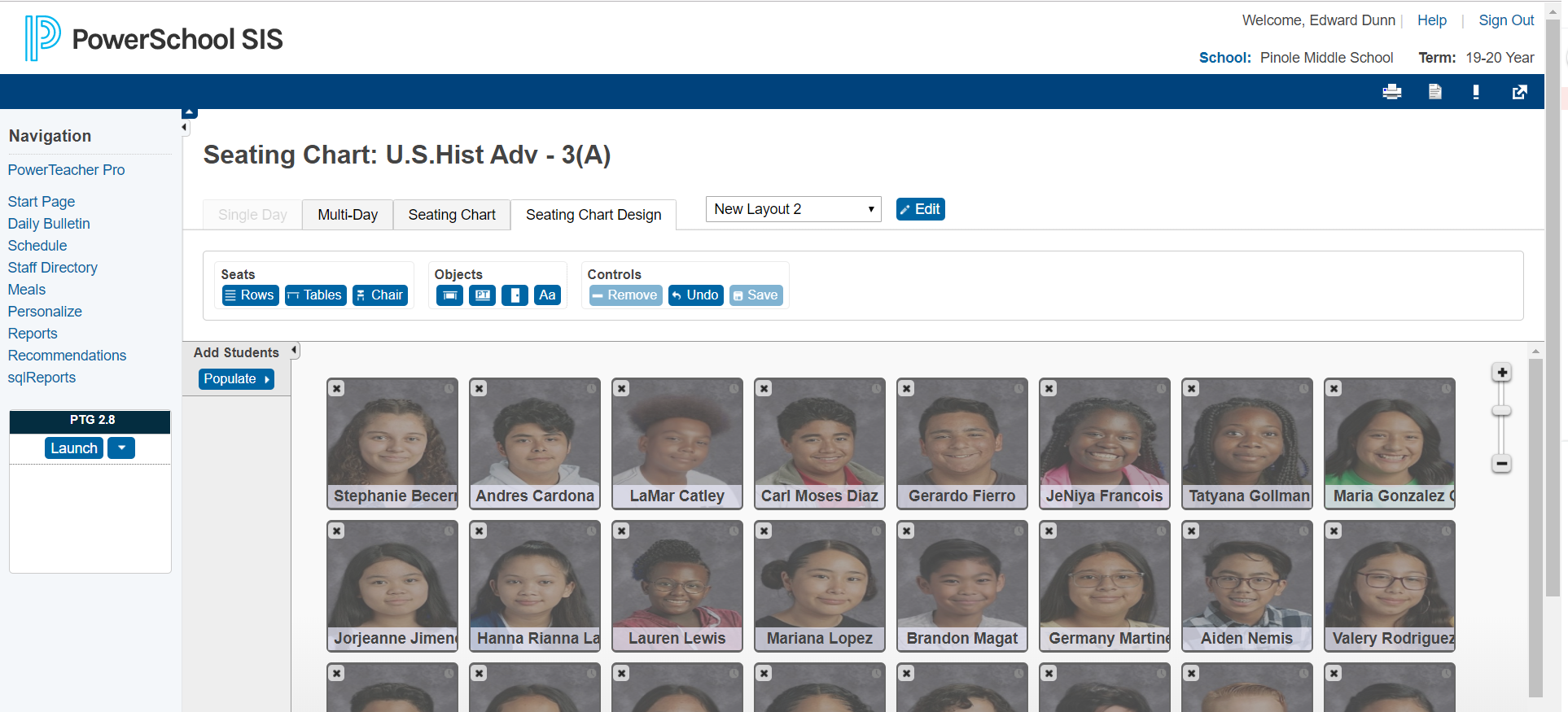 Don’t forget to save
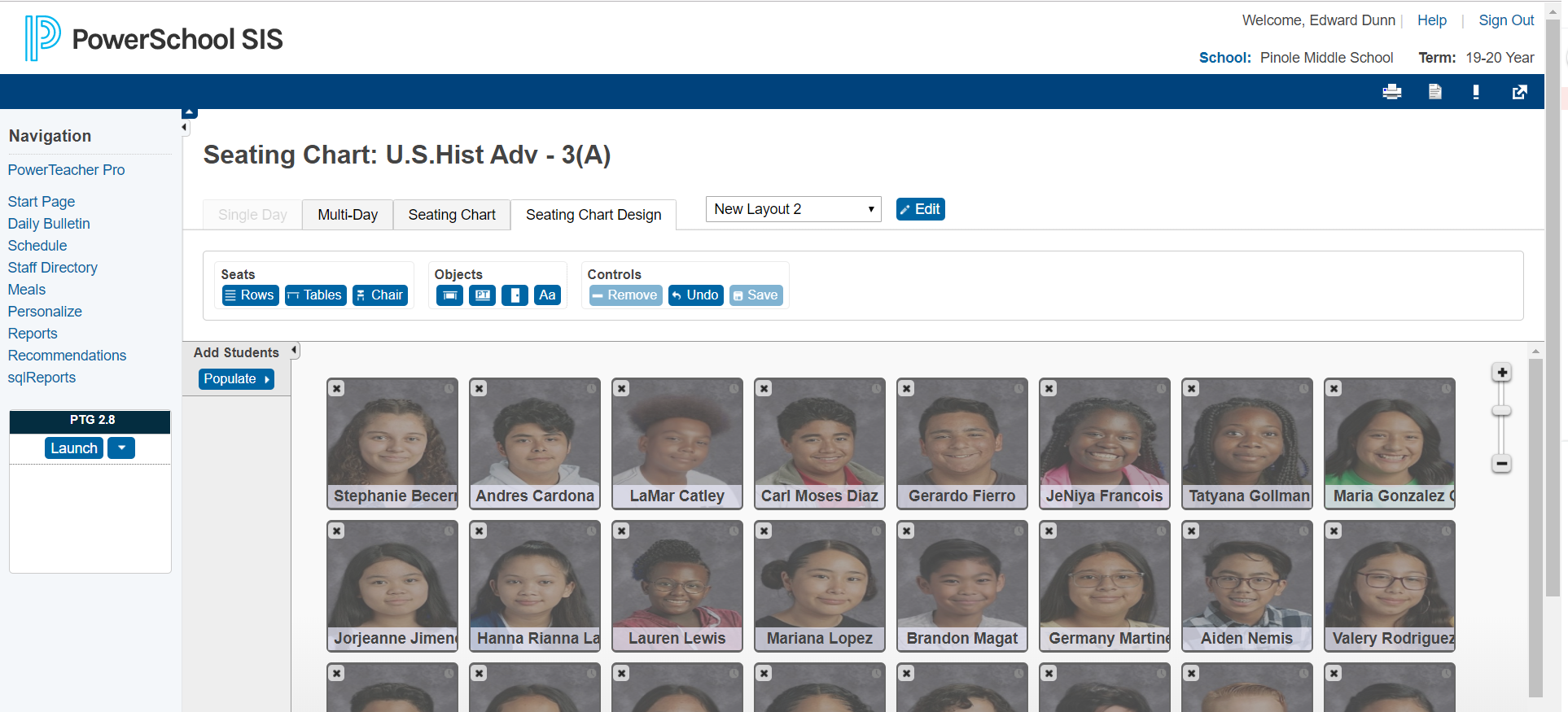 Now you can print them off
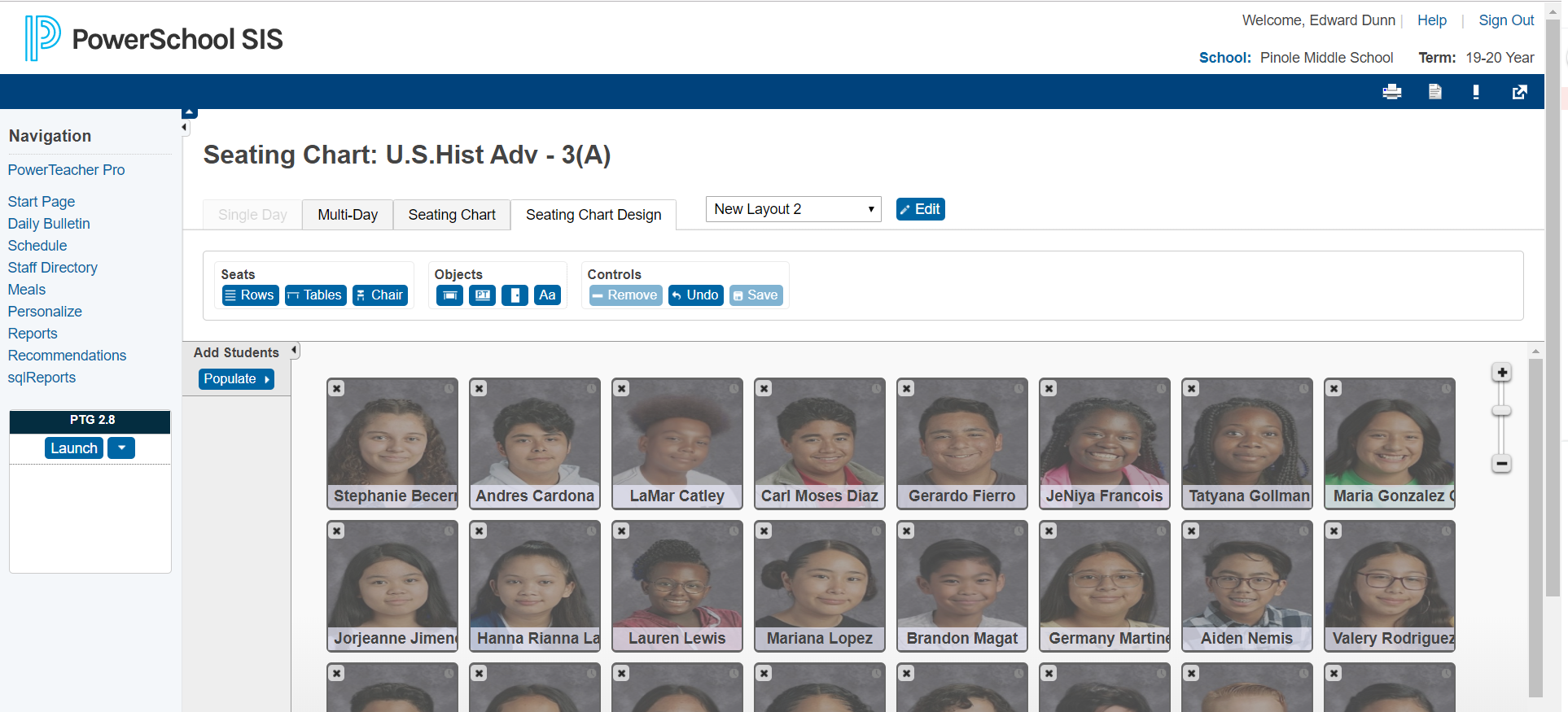 Print settings
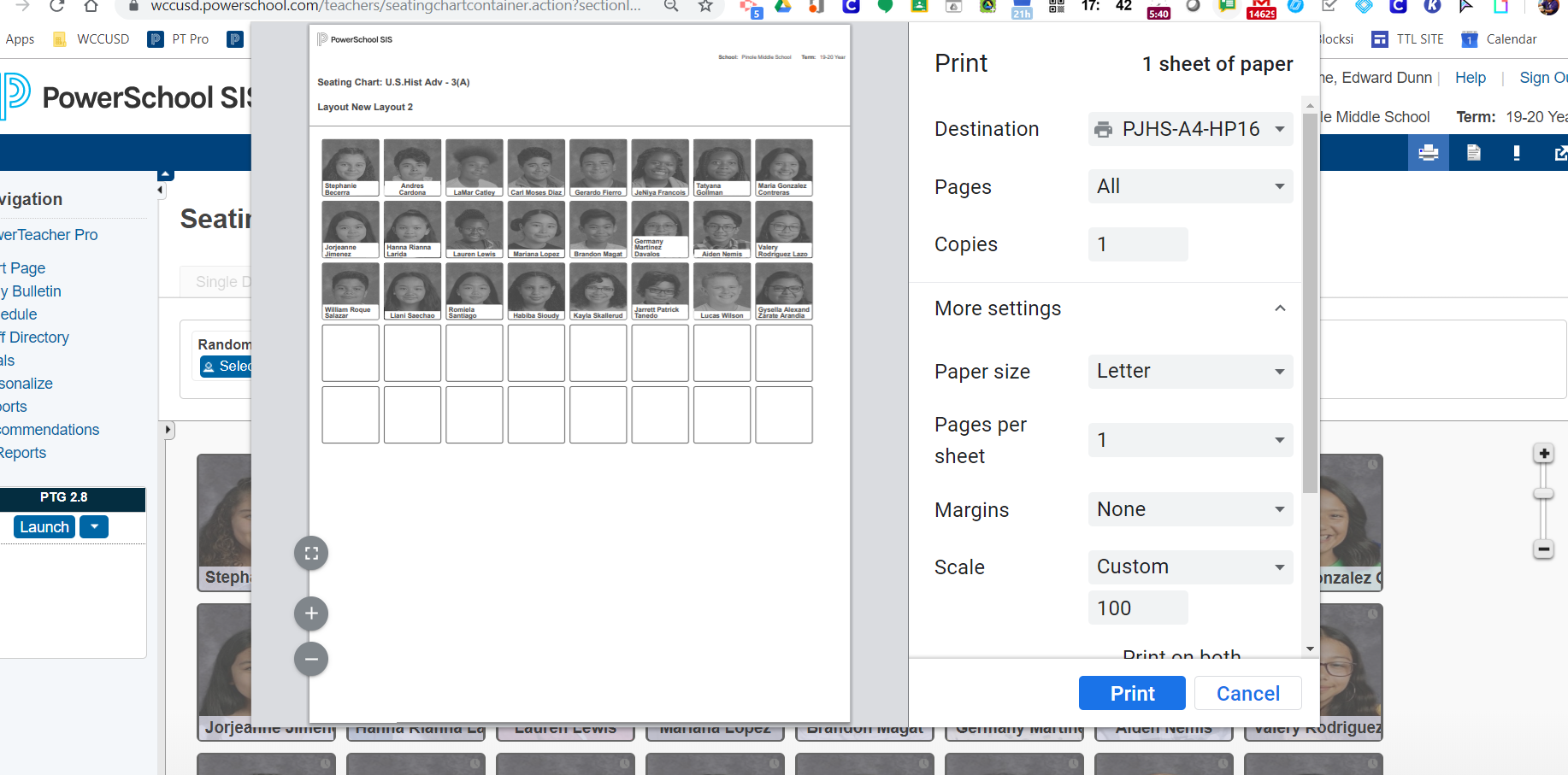 [Speaker Notes: Start at the PowerSchool home page]